Morbi tristique erat at ligula
Testosterone
Placebo
Neuroticism
Extraversion
Openness
Agreeable
Conscientious
60
50
T-score
40
30
Dutifulness
Conscientious
Vulnerability
20
1
3*
5
C*
N
1
3
5
1
3
5
1
3
5
1
3
5
O
2
4
6
E
A
2
4
6
2
4
6
2
4
6*
2
4
6
NEO Factor
*p < .05
Insert Your Two-Line Title
Right Here
The Authors’ Names Can Go Here
Institution Names Can Go Here
Introduction
Insert your text here.  You can change the font size to fit your text.  You can also make this box shrink or grow with the amount of text.  Simply double click this text box, go to the “Text Box” tab, and check the option “Resize AutoShape to fit text”. Insert your text here.  You can change the font size to fit your text.  You can also make this box shrink or grow with the amount of text.  Simply double click this text box, go to the “Text Box” tab, and check the option “Resize AutoShape to fit text”. Insert your text here.  You can change the font size to fit your text.  You can also make this box shrink or grow with the amount of text.  Simply double click this text box, go to the “Text Box” tab, and check the option “Resize AutoShape to fit text”.
Methods
First point can go here
Second point can go here
Discussion
Insert your text here. Insert your text here.  You can change the font size to fit your text.  You can also make this box shrink or grow with the amount of text.  Simply double click this text box, go to the “Text Box” tab, and check the option “Resize AutoShape to fit text”. Insert your text here.  You can change the font size to fit your text.  You can also make this box shrink or grow with the amount of text.  Simply double click this text box, go to the “Text Box” tab, and check the option “Resize AutoShape to fit text”.
Results
Insert your text here.
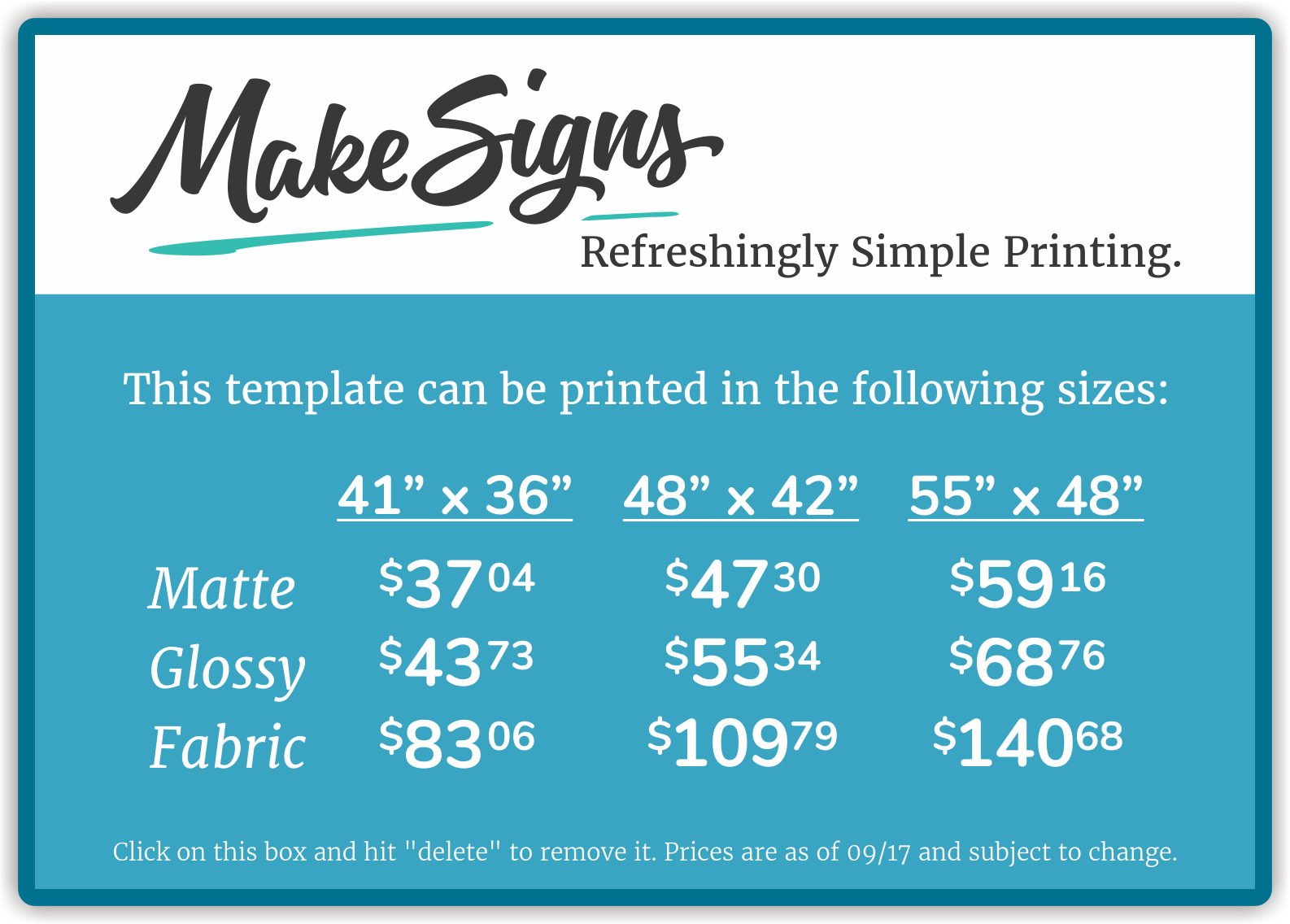 Table 1. magna non (n=17)
   -------------------------------------------------------------------------------------
    Characteristic	
   -------------------------------------------------------------------------------------
     Age (years)	                       60.9 + 9.2
     Parity*	                                3
     Menopausal	                          17 (100)
     Hormone therapy	                             9 (52.9)
     Previous posterior repair                                       7 (41.2)
     Defecatory symptoms	                             9 (52.9)
     Bulge symptoms                                                  15 (88.2)
     POP-Q stage of posterior wall prolapse*                  2
     Point Ap on POP-Q*	                                  +1.0
     Concurrent urogynecologic procedures                 9 (52.9)
     Site-specific defect                                                 5 (29.4)    
    -------------------------------------------------------------------------------------
     Data are presented as mean + standard deviation or n (%)            
     *Data presented as median
Insert your text here.  You can change the font size to fit your text.  You can also make this box shrink or grow with the amount of text.  Simply double click this text box, go to the “Text Box” tab, and check the option “Resize AutoShape to fit text”. Insert your text here.  You can change the font size to fit your text.  You can also make this box shrink or grow with the amount of text.  Simply double click this text box, go to the “Text Box” tab, and check the option “Resize AutoShape to fit text”. Insert your text here.  You can change the font size to fit your text.  You can also make this box shrink or grow with the amount of text.  Simply double click this text box, go to the “Text Box” tab, and check the option “Resize AutoShape to fit text”.
Insert your text here. Remember, you can change template colors to suit your own taste or institution colors. The graphic can be replaced with several smaller graphics.
Conclusion
Insert your text here. Insert your text here.  You can change the font size to fit your text.  You can also make this box shrink or grow with the amount of text.  Simply double click this text box, go to the “Text Box” tab, and check the option “Resize AutoShape to fit text”.
Purpose
Insert your text here. Insert your text here.  You can change the font size to fit your text.  You can also make this box shrink or grow with the amount of text.  Simply double click this text box, go to the “Text Box” tab, and check the option “Resize AutoShape to fit text”. Insert your text here.  You can change the font size to fit your text.  You can also make this box shrink or grow with the amount of text.  Simply double click this text box, go to the “Text Box” tab, and check the option “Resize AutoShape to fit text”.
Another graphic or chart 
can go here
Disclosure
Insert your text here.
Your caption can go here.
Acknowledgements can go here.